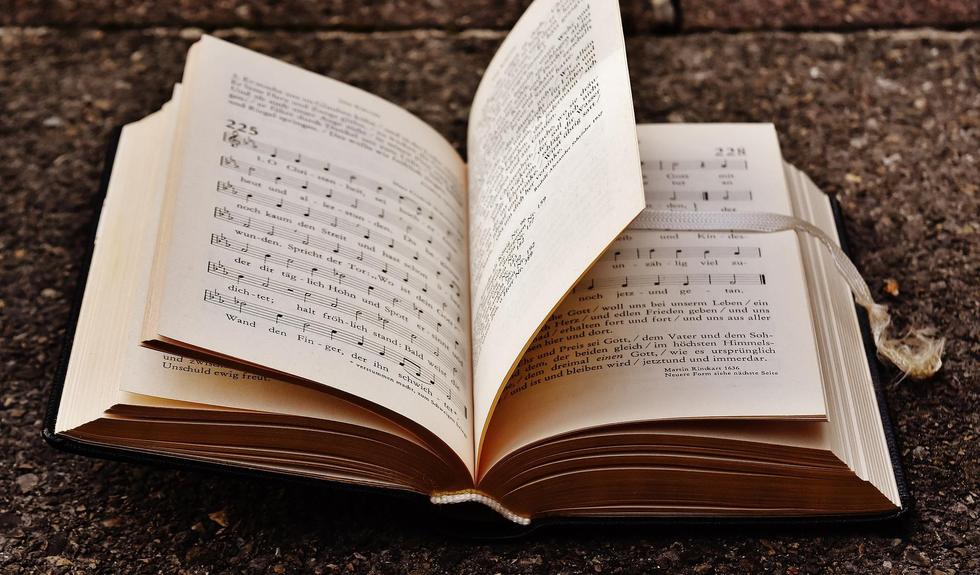 Chapter 7:
Caches
1
Next-Gen Computer Architecture | Smruti R. Sarangi
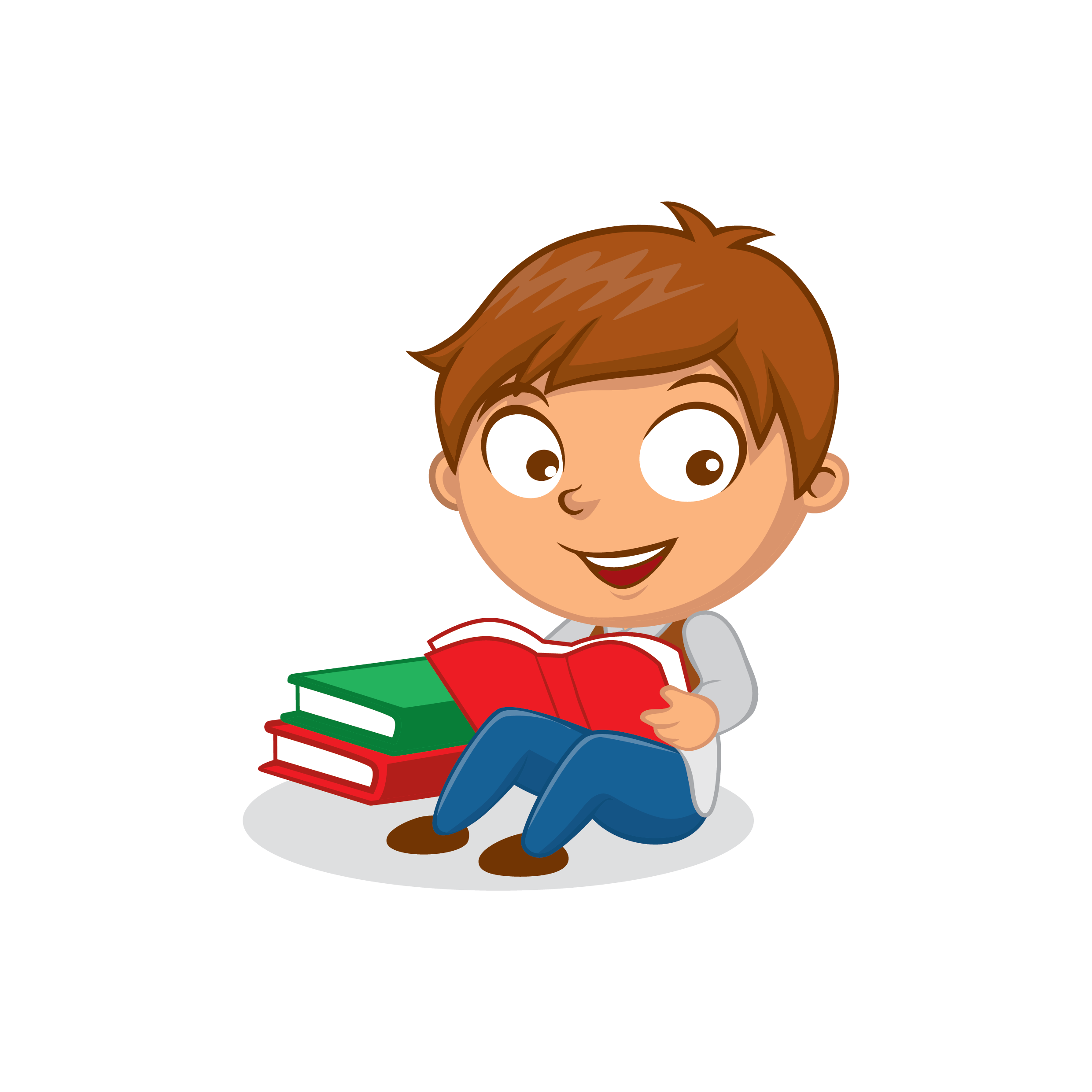 Background Required to Understand this Chapter
Chapter 3
CMOS Logic
2
Next-Gen Computer Architecture | Smruti R. Sarangi
Contents
1.
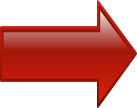 Overview of Memory Systems
2.
Modelling Caches
3.
Advanced Cache Design
Simpler Version of an OOO Processor
4.
Trace Caches
Compiler based Techniques
5.
Instruction Prefetching
EPIC based Techniques: Intel Itanium
6.
Data Prefetching
Next-Gen Computer Architecture | Smruti R. Sarangi
3
How do we read books?
Read the books on the desk more frequently.
Keep books on similar topics on the desk.
Next-Gen Computer Architecture | Smruti R. Sarangi
4
Patterns in Real Life
Temporal Locality
Tend to read the same book over and over again.
The person will rarely fetch a book from the cabinet
Spatial Locality
High probability of fetching and reading books on similar topics
Generalize to the memory hierarchy
Next-Gen Computer Architecture | Smruti R. Sarangi
5
Laptop  desk  shelf Principle
Increasing
storage
space
Next-Gen Computer Architecture | Smruti R. Sarangi
6
Apply a similar idea and create a memory hierarchy (use temporal locality)
Inclusive cache hierarchy: each cache contains a subset of addresses that are stored in the lower level.
Processor
2-4 cycles
I-cache
D-cache
10-50 cycles
L2 Cache
200-400 cycles
Main Memory
Next-Gen Computer Architecture | Smruti R. Sarangi
7
Use Spatial Locality
Store data at the granularity of blocks: 32 to 128 bytesA block is also called a cache line
We treat the block as an indivisible, atomic unit
Even if we read or write one byte, we fetch the entire block
block
A cache simply
contains a
set of blocks
along with some
metadata per block
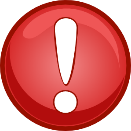 We don’t want to maintain separate per-byte state in a block
Hence, we never fetch a subset of a block
While writing we wait for the block to be fist loaded into the cache.
Next-Gen Computer Architecture | Smruti R. Sarangi
8
Storing Blocks in a Cache
Problem
In a 32-bit memory system, design a cache with a 64-byte block size. Total size: 64 KB
26 bits
6 bits
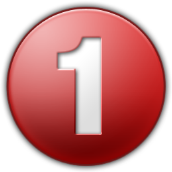 Block address
Byte
offset
Break the address into two parts: block address and byte offset
Next-Gen Computer Architecture | Smruti R. Sarangi
9
A Simple Mapping
Number of cache lines = 64 KB/ 64 B = 1024
6 bits
16 bits
10 bits
Rest of the bits (tag)
Index
Byte
offset
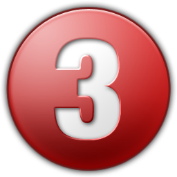 Aliasing is possible
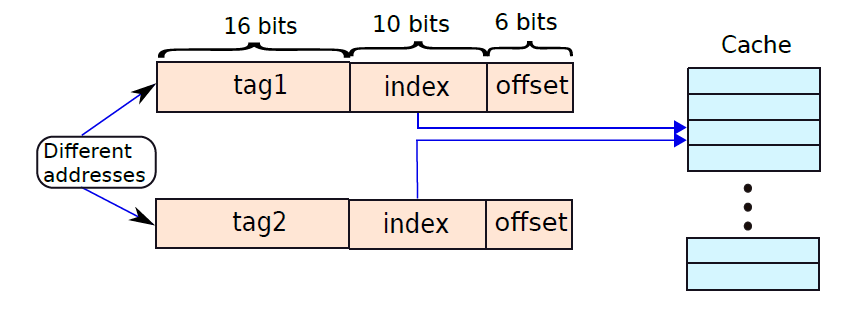 Next-Gen Computer Architecture | Smruti R. Sarangi
10
Direct Mapped (DM) Cache: Solves the problem of aliasing
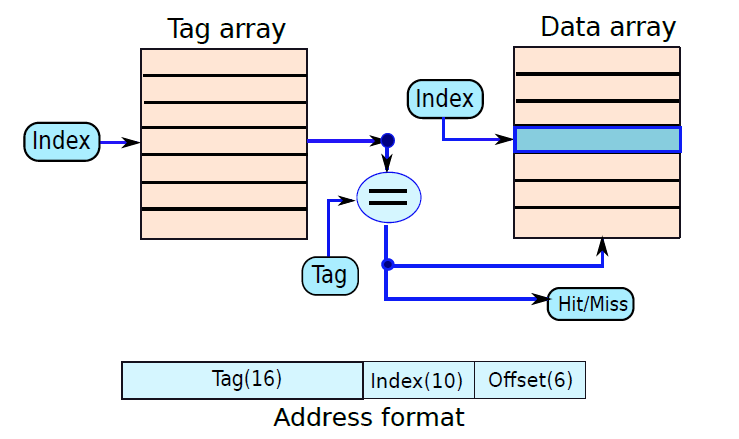 There will be a lot of destructive interference.
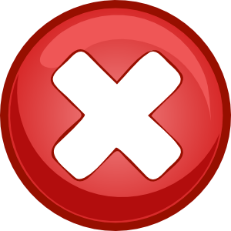 Have a separate tag and data array
Access the tag and data array in parallel
If the tag matches, read or update the corresponding datablock
Next-Gen Computer Architecture | Smruti R. Sarangi
11
CAM
CAM
CAM
cell
cell
cell
match
line
Fully Associative (FA) Cache
Array of CAM (content addressable memory) cells in each row
Input bits
The match line is set to 1 only if all the CAM cells (contain 1 bit)match the corresponding input bit
Problem with a DM cache   bind a block to a single cache line
We can use a CAM array to implement a fully associative (FA) cache where a block can be stored in any cache line
Next-Gen Computer Architecture | Smruti R. Sarangi
12
Fully Associative Cache - II
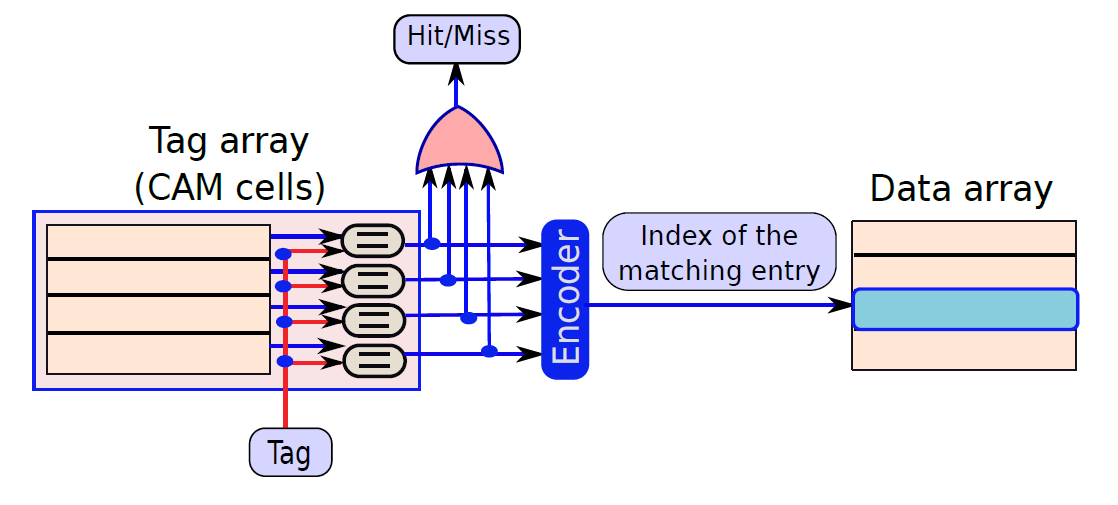 A block can be stored in any cache line
Disadvantage: Such caches are slow and power hungry
Next-Gen Computer Architecture | Smruti R. Sarangi
13
Compromise Solution: Set Associative Cache
Divide the 1024 cache lines into 256 sets
Each set contains 4 cache lines
Map a block to a set
Within the set it can be stored in any cache line
A flexible design that is fast and reduces the probability of aliasing
We access the tag array
Read all the tags in the set 
If one of them matches the tag part of the address: declare a hit
Else it is a miss
Next-Gen Computer Architecture | Smruti R. Sarangi
14
Diagram of a Set Associative Cache
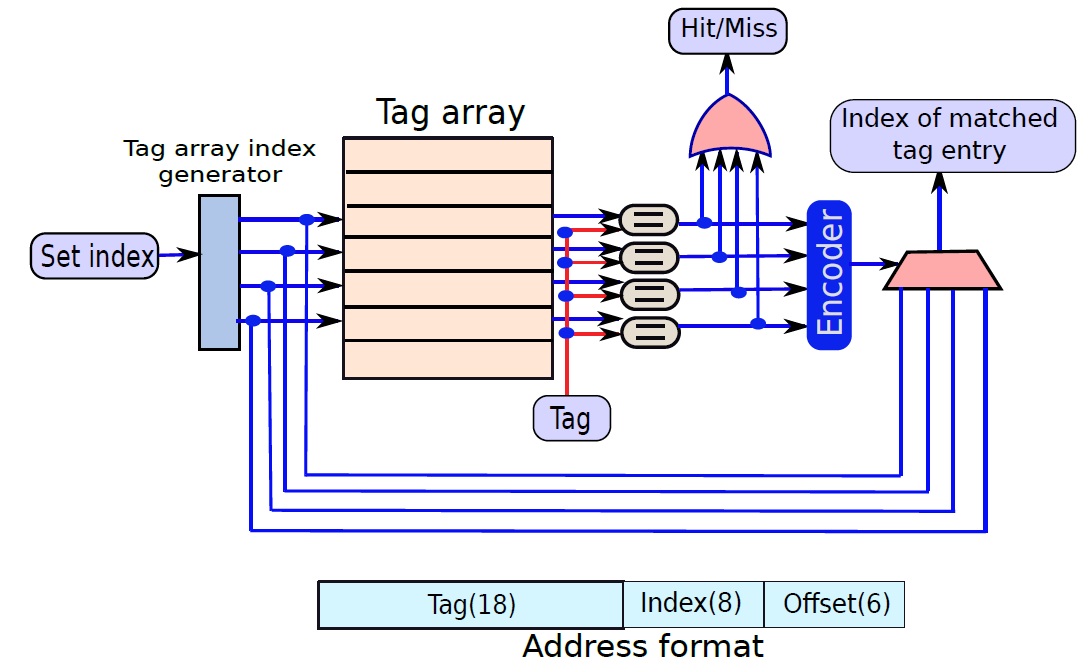 Next-Gen Computer Architecture | Smruti R. Sarangi
15
Basic Operations in a Cache
Next-Gen Computer Architecture | Smruti R. Sarangi
16
The read Operation
Time
replace
insert
evict
insert
lookup
lookup
read block
if write
back cache
miss
hit
data read
Lower level
Lower level
cache
cache
Along with looking up the tag, read all the blocks of the set in parallel
If there is a hit, choose one of the read blocks (performance optimization)
If there is a miss, read the block from the lower level and find an empty line in the set
If there is no empty line, evict a block in the set to create space for the new block
Next-Gen Computer Architecture | Smruti R. Sarangi
17
The Valid bit and Modified bit
Enhance the tag array to contain two important bits
Valid bit  Does this line contain valid data? 
Modified bit  Has any byte in the block been modified?
Next-Gen Computer Architecture | Smruti R. Sarangi
18
Write Operation (write-back cache)
Time
write
lookup
insert
replace
evict
lookup
insert
block
hit
data write
miss
Lower level
Lower level
If there is a hit, the access is straight-forward. Set the modified bit.
If there is a miss, write to the block, and try to insert it.
If there is no space, find a replacement candidate, and evict it
cache
cache
Next-Gen Computer Architecture | Smruti R. Sarangi
19
Write Operation (write-through cache)
Time
lookup
write
insert
replace
evict
lookup
insert
block
hit
data write
miss
Lower level
Lower level
cache
cache
In a write-through cache, we can seamlessly evict a line
However, at the time of writing, the write needs to be propagated to the lower level.
Because the hierarchy is inclusive, there will be a hit at the lower level.
Next-Gen Computer Architecture | Smruti R. Sarangi
20
Cache Replacement Policies
Random replacement	
FIFO (first in, first out) replacement
LRU  Least recently used
Impractical because we need to maintain timestamps
Use Psuedo LRU
Have a 3-bit saturating counter with each tag
Increment on every access
Periodically decrement all counters
Choose the entry in the set with the least counter
Next-Gen Computer Architecture | Smruti R. Sarangi
21
Mathematical Analysis
Next-Gen Computer Architecture | Smruti R. Sarangi
22
Average Memory Access Time
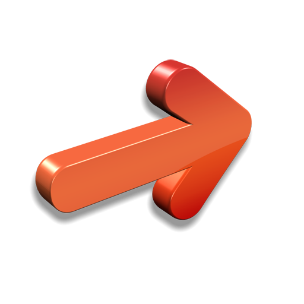 Next-Gen Computer Architecture | Smruti R. Sarangi
23
Simple Optimizations
Next-Gen Computer Architecture | Smruti R. Sarangi
24
Basic Strategy
Three kinds of misses
Next-Gen Computer Architecture | Smruti R. Sarangi
25
Simple Optimizations
Reduce hit time 



Reduce compulsory misses



Reduce capacity misses
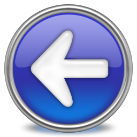 Small and simple caches
Increases the miss rate
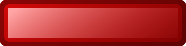 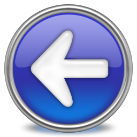 Increase the block size, prefetching
A large block size reduces the number of blocks
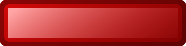 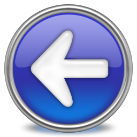 Prefetching, better compiler algorithms
Next-Gen Computer Architecture | Smruti R. Sarangi
26
Simple Optimizations – II
Conflict misses
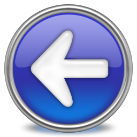 Increase the associativity
Increases the latency and power consumption
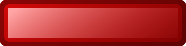 CPU
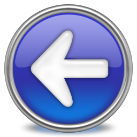 Victim cache
The small victim cache
stores frequently evicted
blocks. If a block is not found
in the L1 cache, it is searched
in the victim cache before 
searching the L2 cache.
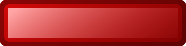 L1
Victim
L2
Next-Gen Computer Architecture | Smruti R. Sarangi
27
Static Optimizations – III
Reduce the miss penalty
We typically request for 4 bytes in a 64-byte block
Transfer those 4 bytes first and then transfer the remaining 60 bytes subsequently (critical word first)
Let the processor resume when the 4 bytes arrive(early restart)
Next-Gen Computer Architecture | Smruti R. Sarangi
28
Virtual Memory
Next-Gen Computer Architecture | Smruti R. Sarangi
29
Memory Map
What does a process assume about the memory system?
0xFFFF FFFF
Kernel
Process  Running instance of a 
program.
0xC000 0000
Stack
It owns a large contiguous chunk of the memory space. Within
this chunk it can access and modify any location at will.
Heap
BSS
Data
Text
Next-Gen Computer Architecture | Smruti R. Sarangi
30
Two Important Questions
Overlap Problem
How do we support multiple processes concurrently? A typical machine runs 100s of processes concurrently. Wouldn’t they be able to access each other’s data?
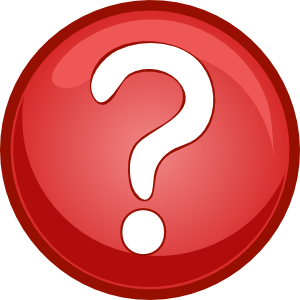 Size Problem
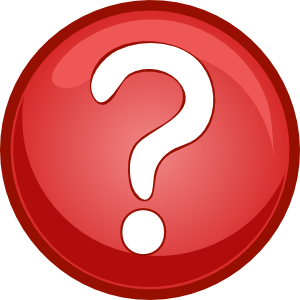 Can we access memory that is larger than the size of the physical memory?
Next-Gen Computer Architecture | Smruti R. Sarangi
31
Solution to the Size and Overwrite Problems
Virtual Memory
Next-Gen Computer Architecture | Smruti R. Sarangi
32
Address Translation
Address
Translation
Physical address (32 bits)
Virtual address (32 bits)
What do we need to ensure? 

Unless intended, two processes never access the same physical address 
The physical address might point to a location outside main memory (solution to the size problem)
Next-Gen Computer Architecture | Smruti R. Sarangi
33
Basic Idea
Divide the virtual memory space (addresses that programmers and compilers see)
Into 4 KB pages
Divide the physical memory into 4 KB frames
Map pages to frames 
Ensure that the mapping solves the size and overwrite problems
Next-Gen Computer Architecture | Smruti R. Sarangi
34
Process 1
Physical
address
space
Page
Process 2
Frame
Overlap Problem: Map in such a way that there are no overlaps
Map pages to frames such that there are no overlaps.
Next-Gen Computer Architecture | Smruti R. Sarangi
35
Process 1
Page
Frame
Swap
Main
space
memory
Size Problem: Create an array of frames in the hard disk called swap space
Create an array in the hard disk or other form of stable storage. This is the swap space. 
If a page points to a frame in the swap space, we need to bring the frame to main memory.
Next-Gen Computer Architecture | Smruti R. Sarangi
36
Page Tables and TLBs
The mappings are stored in a dedicated data structure called the page table. 
The page table takes several cycles to access. This is a slow process. 
Have a fast hardware structure called the TLB to cache the most frequent mappings
The processor accesses the TLB first, uses the mapping if it is there. Otherwise, it accesses the page table.
Next-Gen Computer Architecture | Smruti R. Sarangi
37
Memory
access
Yes
Send mapping
TLB hit?
to processor
No
Yes
Frame in
Populate
Send mapping
memory?
TLB
to processor
No
No
(1) Evict a frame
Free frame
to swap space
available?
(2) Update its page
table
Yes
Read in the new frame
from swap space (if possible),
or create a new empty frame
Create/update mapping
in the page table
Populate
Send mapping
TLB
to processor
Flowchart for a memory access
Next-Gen Computer Architecture | Smruti R. Sarangi
38
Contents
1.
Overview of Memory Systems
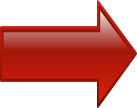 2.
Modelling Caches
3.
Advanced Cache Design
Simpler Version of an OOO Processor
4.
Trace Caches
Compiler based Techniques
5.
Instruction Prefetching
EPIC based Techniques: Intel Itanium
6.
Data Prefetching
Next-Gen Computer Architecture | Smruti R. Sarangi
39
SRAM Array
Next-Gen Computer Architecture | Smruti R. Sarangi
40
Cross-Coupled Inverters
Q
Q
Q
Q
Cross-coupled inverters
Cross-coupled inverters
implemented using CMOS logic
Next-Gen Computer Architecture | Smruti R. Sarangi
41
Basic SRAM Cell
Word line
transistor
Word line (WL)
Q
Q
W
W
1
2
BL
BL
Each cell is connected to a bit line pair. They have complementary values.
(Bit line)
Next-Gen Computer Architecture | Smruti R. Sarangi
42
BL
BL
WL
SRAM
SRAM
SRAM
SRAM
cell
cell
cell
cell
WL
Row
SRAM
SRAM
SRAM
SRAM
Decoder
address
cell
cell
cell
cell
WL
SRAM
SRAM
SRAM
SRAM
cell
cell
cell
cell
Column
Column mux/demux
address
Write
Write
driver
driver
Data in
Data in
Sense amplifier
Sense amplifier
Data out
SRAM Array
Next-Gen Computer Architecture | Smruti R. Sarangi
43
Structure of a Cache
SRAM cell
Address
Data Array
Tag Array
wordlines
Decoder
column muxes
sense amps
Output driver
Comparators
mux drivers
hit/miss
data output
Next-Gen Computer Architecture | Smruti R. Sarangi
44
Precharging Trick
Assume ground is 0 V and the supply is 1 V
SRAM cell
BL
BL
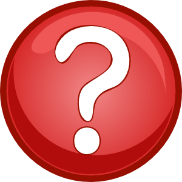 Do we wait for one bit line
to go to 0 V and the other to
reach 1 V?

This will take too much time.
Sense
Amplifier
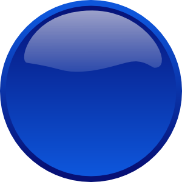 Next-Gen Computer Architecture | Smruti R. Sarangi
45
Precharging trick – II
To figure out which side is heavier, do we have to wait for one of the stones to hit the ground?
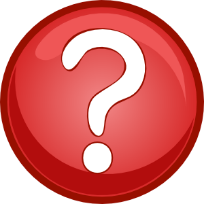 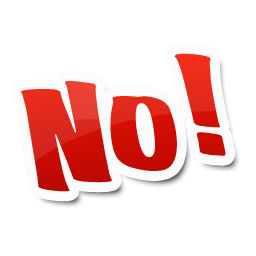 Keep measuring the slope of the rod. Once it is more than a threshold (noise value), declare the result.
Next-Gen Computer Architecture | Smruti R. Sarangi
46
Precharging Trick – III
We don’t have to wait for the voltage values to reach the final values.
Next-Gen Computer Architecture | Smruti R. Sarangi
47
Bit Line (BL)
Bit Line (BL)
AMP1
AMP2
AMP3
Output
The Sense Amplifier
T1
T2
Next-Gen Computer Architecture | Smruti R. Sarangi
48
CAM Array
Next-Gen Computer Architecture | Smruti R. Sarangi
49
A
A
BL
BL
Word line (WL)
Q
Q
W1
W2
match line
T3
T1
T4
T2
A CAM Cell
Checks whether Q = A
Next-Gen Computer Architecture | Smruti R. Sarangi
50
Truth Tables
Next-Gen Computer Architecture | Smruti R. Sarangi
51
A
A
A
A
A
A
n
1
2
n
2
1
CAM mode
BL
BL
BL
BL
BL
BL
Row
address
Decoder
Column
Column mux/demux
address
Write
Write
driver
driver
Data in
Data in
Sense amplifier
Sense amplifier
Data out
CAM Array
WL
CAM
cell
match
WL
Priority encoder
Matching
index
WL
match
Next-Gen Computer Architecture | Smruti R. Sarangi
52
The Cacti Tool
Next-Gen Computer Architecture | Smruti R. Sarangi
53
Modeling and Simulating Caches
Should I use a 4 KB, 2-way assoc. cache or an 8 KB, 1-way assoc. cache? Should I allow concurrent accesses?
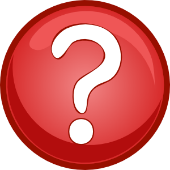 First, we need to find the access times of both caches
Convert access time into clock cycles
Simulate both the configurations: find the faster one
To find the time it takes to access a cache
We need to use a simulation tool
Most popular simulation tool  Cacti (designed by HP labs)
Along with that 
We need power and area data as well
Cacti 6.0 provides all of these
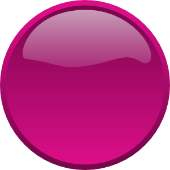 Next-Gen Computer Architecture | Smruti R. Sarangi
54
Idea that will not work: Multi-ported structures
BL1
BL1
WL1
WL2
BL2
BL2
Re-design the SRAM cell  slower and larger
Next-Gen Computer Architecture | Smruti R. Sarangi
55
Usage
cacti C B A
C  cache size in bytes
B  block size in bytes
A  associativity
Number of  banks (a bank is a sub-cache) (more later ..., assume 1 for now)
Hidden inputs 
bo  output width (32 or 64 bits)
bwidth  input address width (32 or 64 bits)
area,time,power
inputs
Cacti
Next-Gen Computer Architecture | Smruti R. Sarangi
56
Sample inputand output
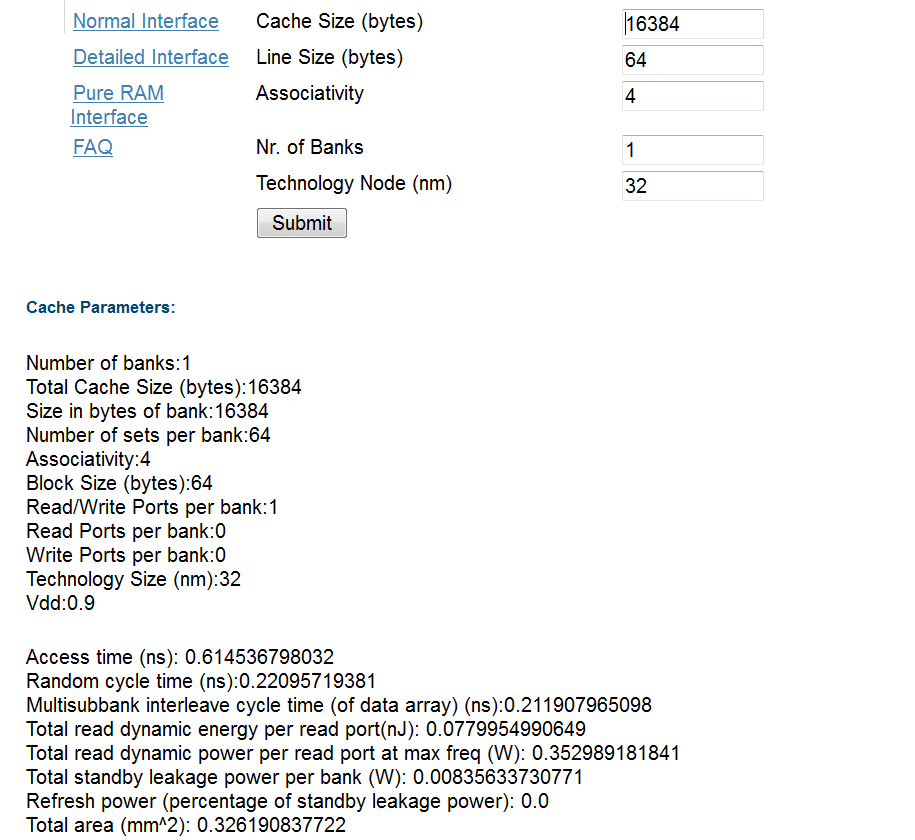 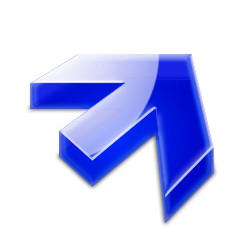 Next-Gen Computer Architecture | Smruti R. Sarangi
57
How does Cacti work?
Given the inputs, it tries to create the most optimal (often fastest) cache
What can happen? 
Caches can get very asymmetric. rows >> columns, or columns >> rows         (>> means significantly more than)
Slow design
Fast design
Next-Gen Computer Architecture | Smruti R. Sarangi
58
How to make it fast?
Set the aspect ratio first: 
Number of sets mapped to a wordline  Nspd
A higher Nspd will increase the number of column multiplexers  slowdown
However, it will decrease the number of rows, and thus the size of the address decoder  speedup
Then create subarrays of SRAM cells
Ndwl  Number of vertical cut lines
Ndbl  Number of horizontal cut lines
Total number of subarrays created  Ndwl  * Ndbl 
The optimal values of Ndwl , Ndbl, and Nspd are found out by Cacti
Next-Gen Computer Architecture | Smruti R. Sarangi
59
Partitioning an SRAM array
Large SRAM array
A * B * Nspd bytes
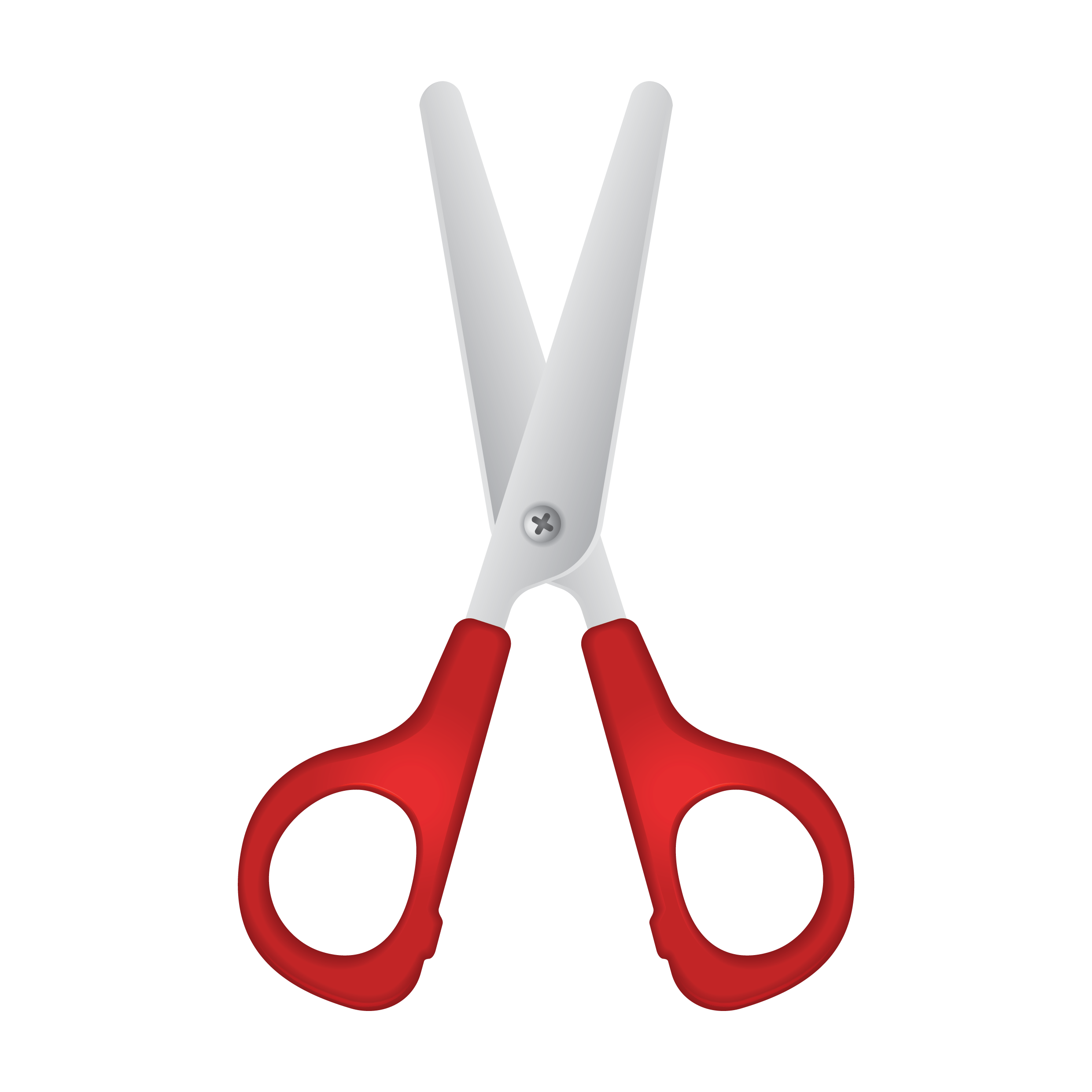 Ndbl
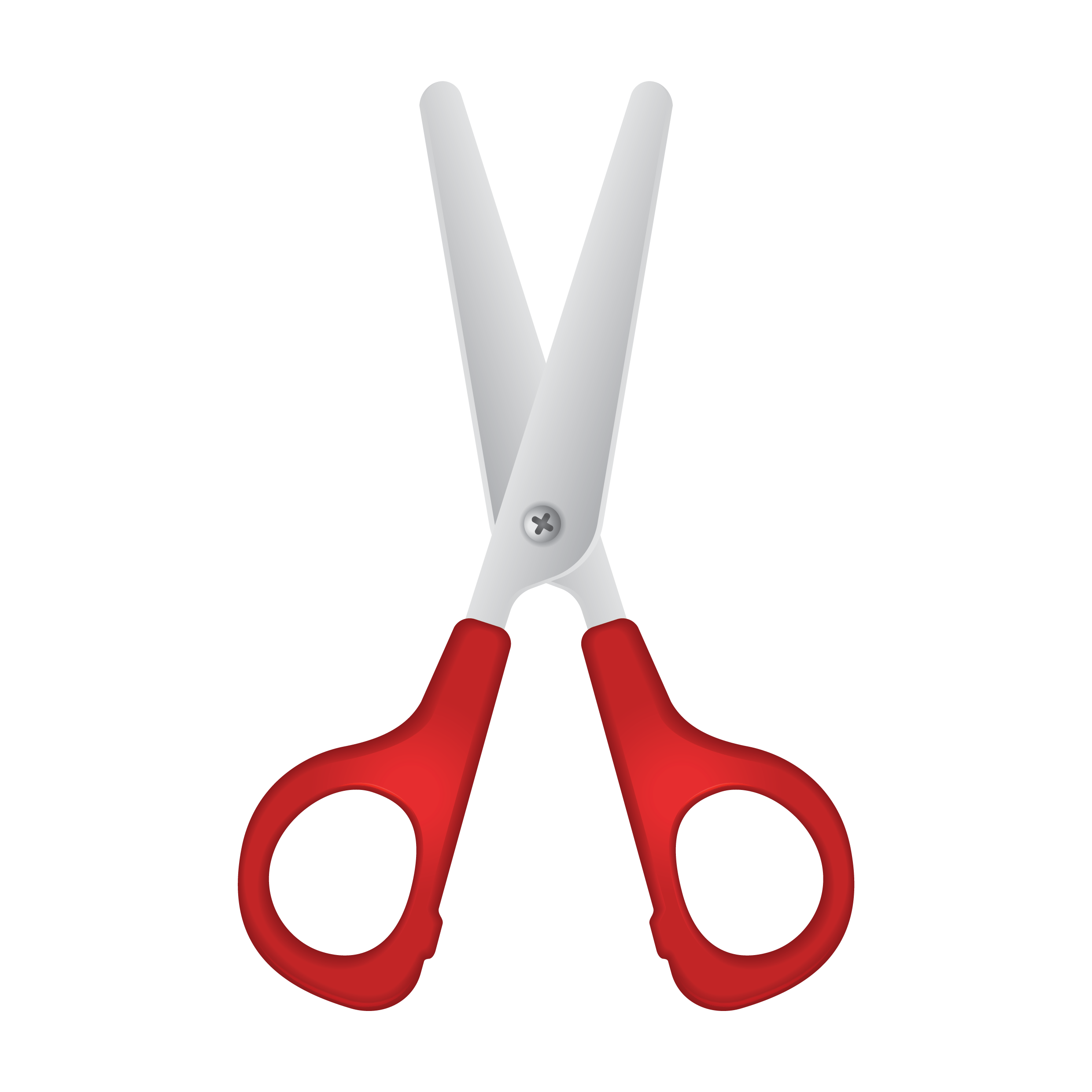 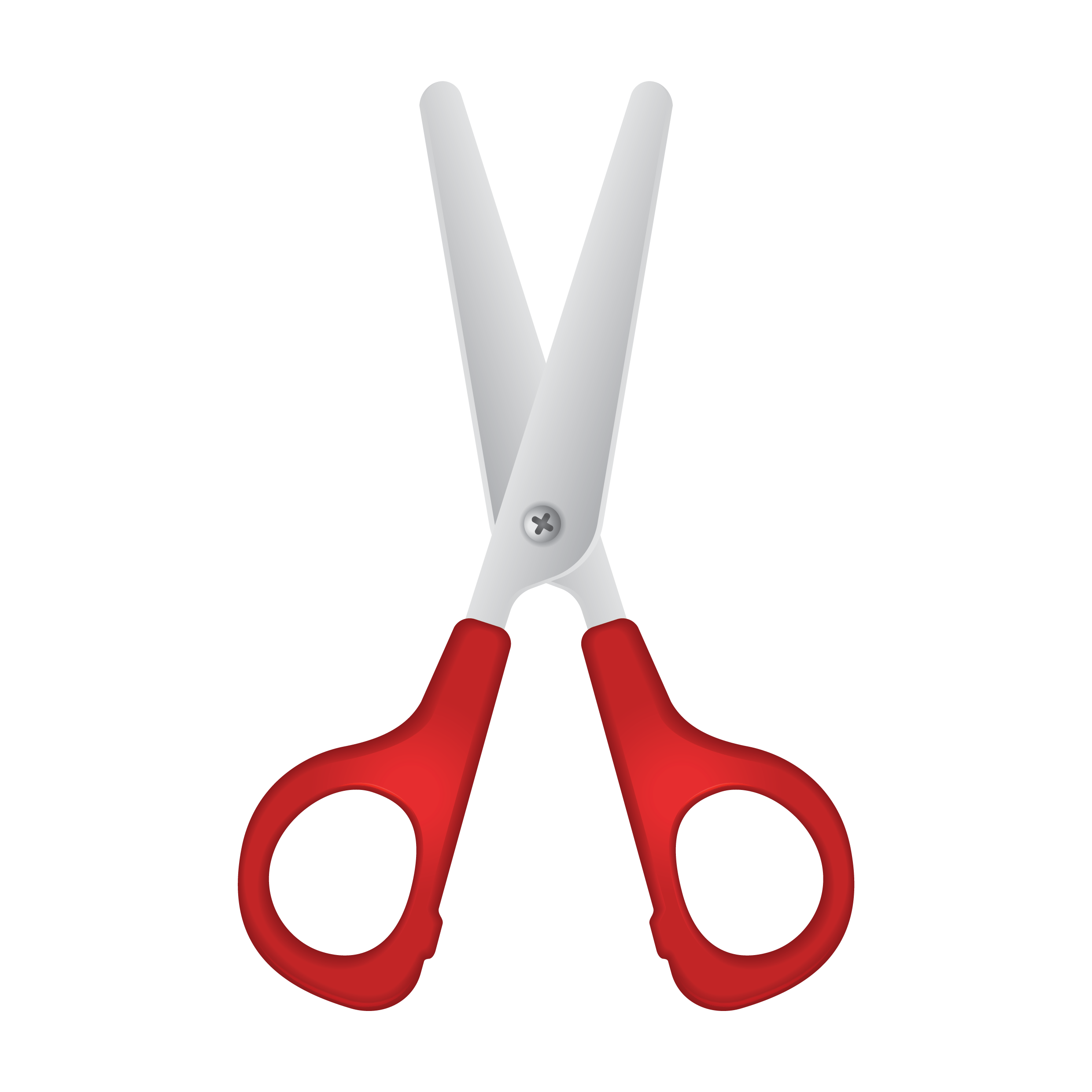 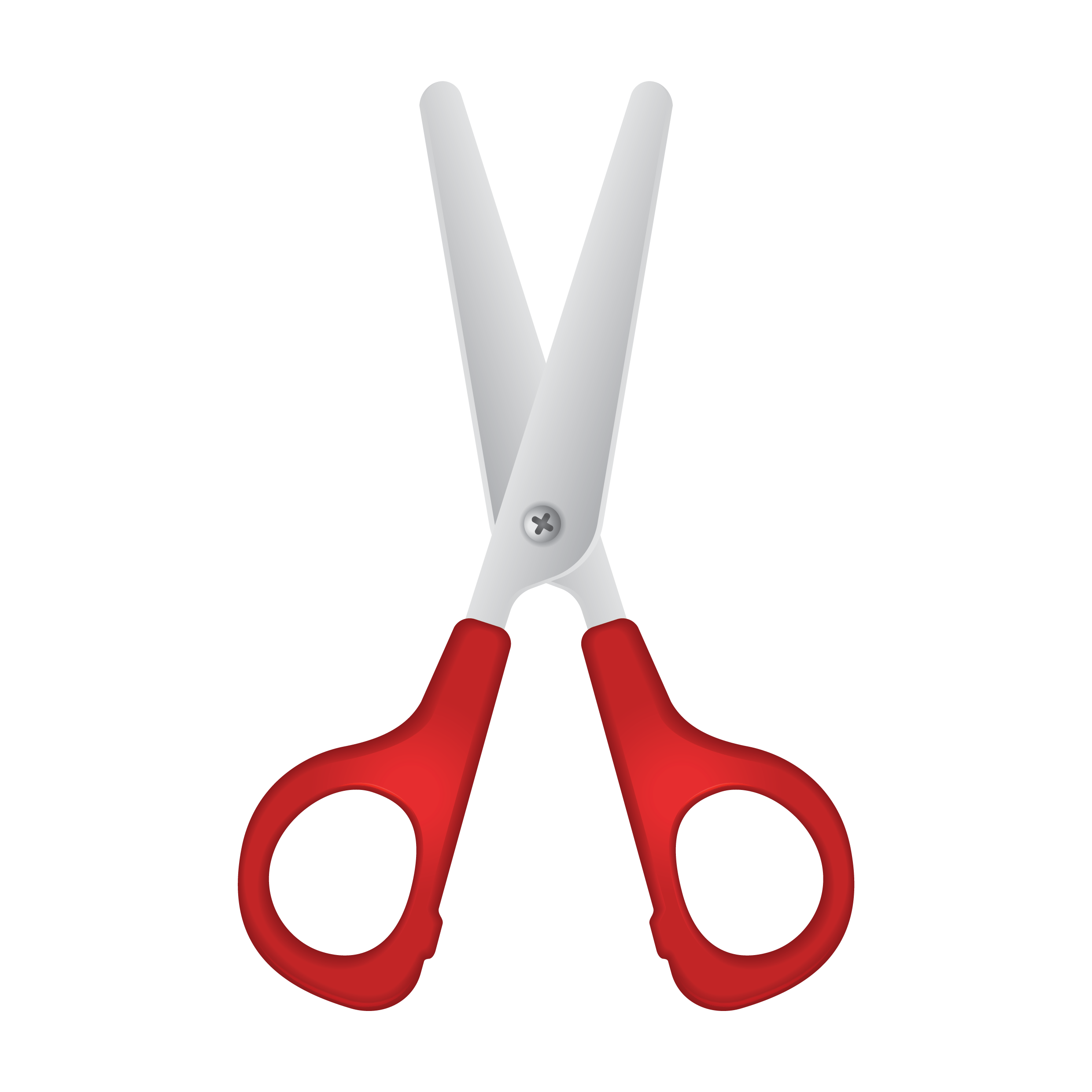 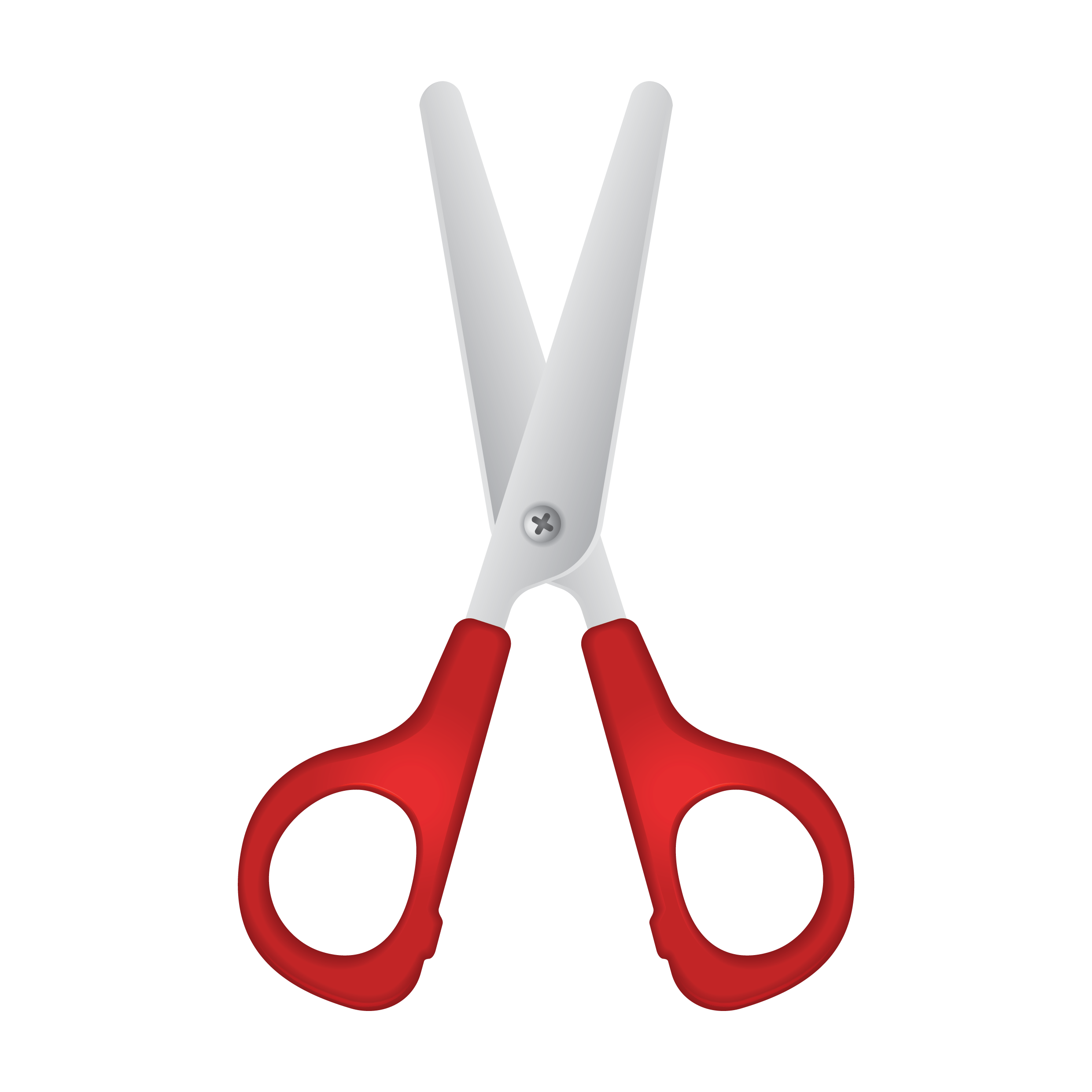 Ndwl
Next-Gen Computer Architecture | Smruti R. Sarangi
60
Banks and Subarrays
A large array can be split into multiple banks
A bank is an independent array.
Different banks can be accessed simultaneously
Given an address, we first need to map it to a bank, and then access that specific bank
Advantage of banking   faster banks and more parallel access
Disadvantage of banking  More area, and additional delay in deciding the bank. Higher wire routing overhead.
We split each bank into multiple subarrays
Compute the three parameters:  Ndwl, Ndbl, Nspd
Next-Gen Computer Architecture | Smruti R. Sarangi
61
Array
Bank
Subbank
Subarray
Mat
Arrange the Subarrays in a Hierarchy
Each bank can then be split into subbanks
Subbanks do not allow parallel (concurrent) access
A subbank stores a full block (Advantage: read the block in one go)
Each subbank is further divided into mats and subarrays
Each mat supplies a portion of a block (enhanced parallelism)
Subarrays in a mat share a decoder or predecoder
Next-Gen Computer Architecture | Smruti R. Sarangi
62
Summary
First set the aspect ratio: Nspd
Then compute Ndwl and Ndbl   Total Ndwl * Ndbl subarrays
Divide the cache into equal-sized banks 
Keep in mind the probability of bank conflicts
A bank is a fully independent array with its separate address and data lines
Hierarchy: bank  subbank  mat  subarray
subbanks do not allow independent or concurrent accesses
Enhanced intra-block parallelism
A mat stores a part of a block. It contains multiple subarrays.
subarrays share their decoding logic in a mat.
Next-Gen Computer Architecture | Smruti R. Sarangi
63
Examples: (2-way assoc,  64B line size, 1 bank, 32 nm) Access Time vs Cache Size
Little variation. Because of Cacti’s optimizations.
Next-Gen Computer Architecture | Smruti R. Sarangi
64
Area vs Cache Size
Roughly linear scaling
Next-Gen Computer Architecture | Smruti R. Sarangi
65
Cache Size vs Power
Little variation. Because of Cacti’s optimizations.
Next-Gen Computer Architecture | Smruti R. Sarangi
66
Elmore Delay Model
Next-Gen Computer Architecture | Smruti R. Sarangi
67
Time and Power Modelling
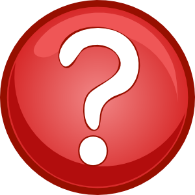 How to compute the delay of a cache?
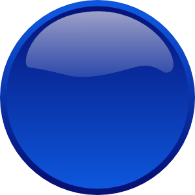 Replace it by its equivalent RC model.
RC model of a wire
Next-Gen Computer Architecture | Smruti R. Sarangi
68
Assumptions
Let us only consider RC trees
We only consider voltage sources that provide step inputs. 0  1 or 1  0
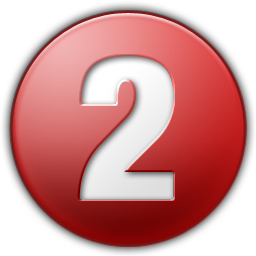 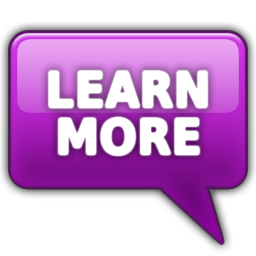 Elmore Delay Model
Next-Gen Computer Architecture | Smruti R. Sarangi
69
R
R
5
4
4
5
ground
C
C
4
5
R
R
R
3
1
2
2
1
3
0
C
C
C
2
3
1
V
1  0 transition
Example: RC Tree
Next-Gen Computer Architecture | Smruti R. Sarangi
70
R
R
5
4
4
5
C
C
4
5
R
R
R
3
1
2
2
1
3
0
C
C
C
2
3
1
V
Replace Capacitors with Current Sources
-C3 dV3(t)/dt
Next-Gen Computer Architecture | Smruti R. Sarangi
71
Principle of Superposition
Next-Gen Computer Architecture | Smruti R. Sarangi
72
Generalize the Result
j
RC circuit
i
0
Let Pij denote the RC circuit in the shared path from from 0i and 0 j
Definition
Next-Gen Computer Architecture | Smruti R. Sarangi
73
Elmore’s Assumption
Superposition
Elmore’s Assumption
Next-Gen Computer Architecture | Smruti R. Sarangi
74
Using Elmore’s Approximation
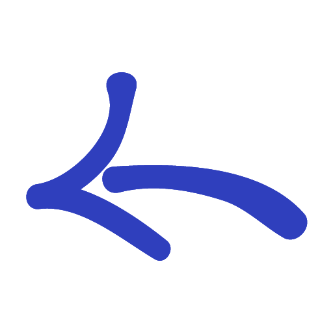 Solution
Next-Gen Computer Architecture | Smruti R. Sarangi
75
Results Derived by using the Elmore Delay Model
Next-Gen Computer Architecture | Smruti R. Sarangi
76
Contents
1.
Overview of Memory Systems
2.
Modelling Caches
3.
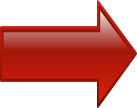 Simpler Version of an OOO Processor
Advanced Cache Design
4.
Trace Caches
Compiler based Techniques
5.
Instruction Prefetching
EPIC based Techniques: Intel Itanium
6.
Data Prefetching
Next-Gen Computer Architecture | Smruti R. Sarangi
77
Pipelined Caches
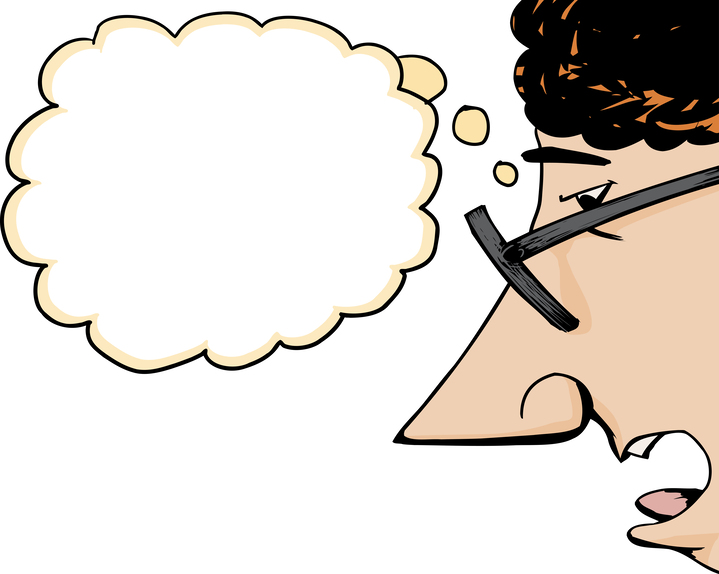 Let us say that a cache takes 5 cyclesto access. 
Do we wait for 5 cycles for the nextaccess?
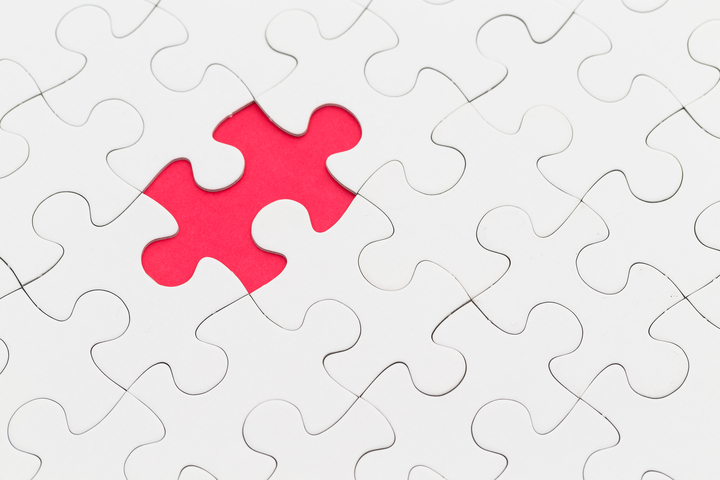 Pipeline the cache. 
Even if the latency is high, we can achieve a high throughput.
Next-Gen Computer Architecture | Smruti R. Sarangi
78
Tag array
access
Stage 1
Stage 3
Stage 2
Tag
Data block
comparison
selection
Tag array
access
Data array
Tag
Data block
access
comparison
selection
Data array
access
Pipeline
latches
Tasks Involved in a Read Operation
Pipelined Implementation
Next-Gen Computer Architecture | Smruti R. Sarangi
79
More on Pipelining
We simply add new pipeline buffers
The SRAM access can be pipelined by adding latches after the decoder
This is very expensive in terms of area and power. 
The write access can be pipelined
Access tag array  Compare the tags  Effect the write in the data array
Next-Gen Computer Architecture | Smruti R. Sarangi
80
Non-Blocking Caches
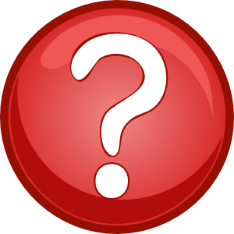 Let us say that there is a cache miss.
Do later cache access stall?
Cache accesses need not be blocked. We simply need to record all accesses to the missed block.
MSHR
Miss Status Holding Register
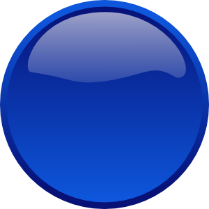 Next-Gen Computer Architecture | Smruti R. Sarangi
81
MSHR
Address
Miss queue entry
Word
Read/
Store
Tag
address
write
value
Miss queue
Design of an MSHR
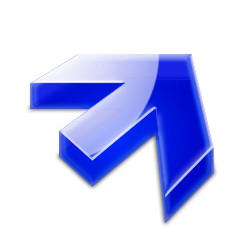 For every address we have an associated miss queue  Ordered in FIFO order
Next-Gen Computer Architecture | Smruti R. Sarangi
82
Operation of an MSHR
When there is a miss in a cache, an entry is created in its MSHR. If there are no free entries, the request blocks.
We also create an entry in the miss queue.
This is a primary miss. 
If at the same time, another miss arrives, it will be called a secondary miss. 
If it is a write, we just append it to the tail of the miss queue.
If it is a read, we search for earlier writes in the miss queue to the same set of bytes. If we find an entry, the value is forwarded. Else, we enqueue the entry.
Next-Gen Computer Architecture | Smruti R. Sarangi
83
Skewed Associative Caches
Subcache 1
f
Subcache 2
f
1
2
Subcache 3
Subcache 4
f
f
3
4
Address
Conflict misses are the main problem
Solution: 
Have multiple subcaches
Use different indexing functions for each subcache
Next-Gen Computer Architecture | Smruti R. Sarangi
84
Basic Insight
Next-Gen Computer Architecture | Smruti R. Sarangi
85
Replacements
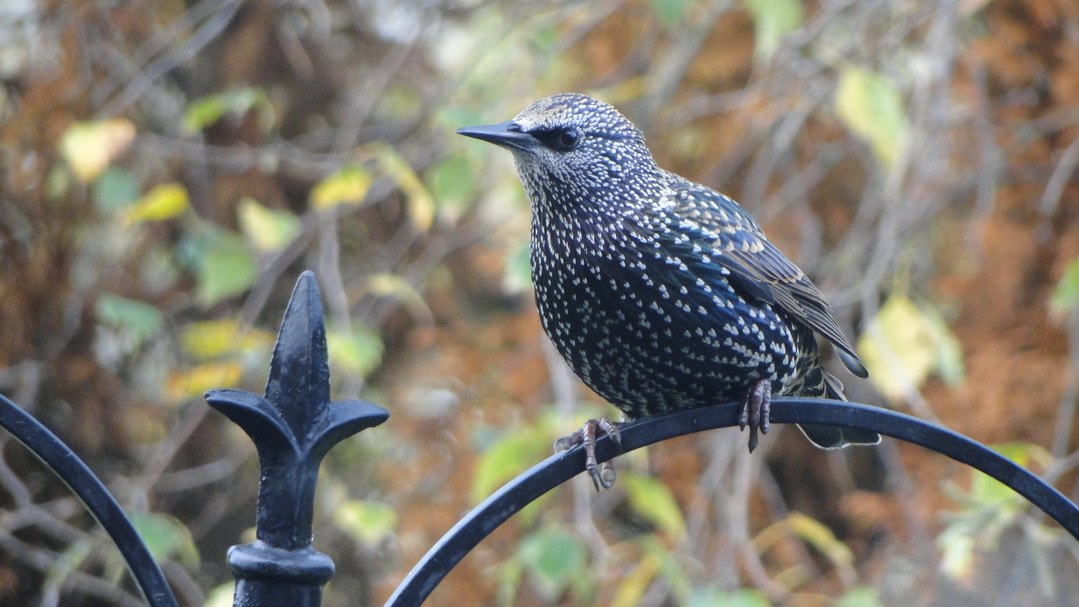 Cuckoo search
Next-Gen Computer Architecture | Smruti R. Sarangi
86
Way Prediction
Default mechanism in set-associative caches
Read all the tags and blocks in a set (simultaneously)
Compare the tag part of the address with each of the tags
We do more work that what is required.
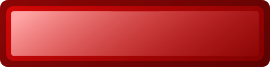 Predict the way in which the tag will be found
Access that way first
If the tags don’t match, access the rest of the ways
Fast and power-efficient
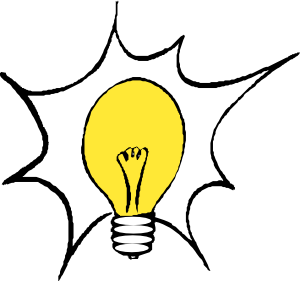 Next-Gen Computer Architecture | Smruti R. Sarangi
87
Way Prediction Techniques
If the address is available use it, else use some other piece of information.
Approach 1
Predict based on the program counter
Use a branch predictor-like mechanism
Problems: Memory addresses for an instruction might keep changing
Approach 2
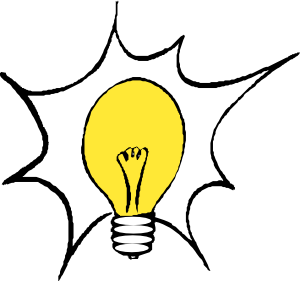 Use an estimate of the memory address to predict the way
Next-Gen Computer Architecture | Smruti R. Sarangi
88
Way Prediction Techniques – II
Load instruction
ld r2, 12[r1]
Read registers
Compute  the address
Check for LSQ forwarding
Access the d-cache
Way prediction
r1 XOR 12
Combine the value of the base address with the offset (like GShare). We may use additional PC bits
Then use a branch predictor-like mechanism to predict the way
Next-Gen Computer Architecture | Smruti R. Sarangi
89
Loop Tiling
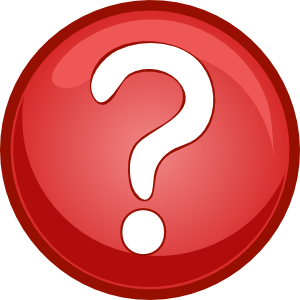 How do we run large loops that access large arrays on a system with caches? 

How is a 2D array stored? 
Row-major order: Store the first row, then the second, then the third and so on.
Column-major order: first column, second column, and so on
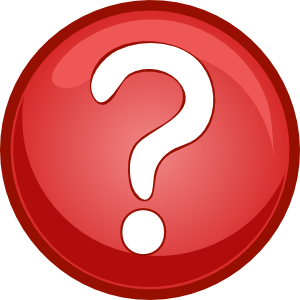 Next-Gen Computer Architecture | Smruti R. Sarangi
90
Basic Matrix Multiplication
Matrix Multiplication
for (i=0; i<N; i++) {
	for (j=0; j<N; j++) {
		sum = 0;
		for (k=0; k<N; k++)
			sum += A[i][k] * B[k][j];
		C[i][j] = sum;
	}
}
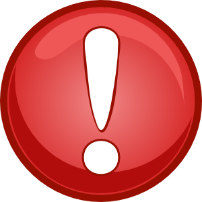 Not suitable when arrays are large, and caches are comparatively much smaller.
Next-Gen Computer Architecture | Smruti R. Sarangi
91
Tile the Multiplication
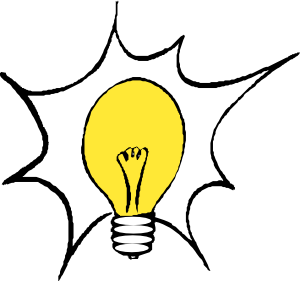 Operate on blocks of data
j
j
i
i
(a)
kk,jj
ii,kk
ii, jj
(b)
Next-Gen Computer Architecture | Smruti R. Sarangi
92
Tiled loops
/* Iterate through the tiles */
for (ii =0; ii <N; ii +=b) {
    for (jj =0; jj <N; jj +=b) {
        for (kk =0; kk <N; kk +=b) {

	/* iterate within a tile */
	for (i=ii; i < ( ii+b) ; i++) {
	    for (j=jj; j < ( jj+b) ; j++) {
	        for (k=kk; k < ( kk+b) ; k++) {
	            C[i][j] += A[i][k] * B[k][j];
b
b
Fits within the cache
...
Next-Gen Computer Architecture | Smruti R. Sarangi
93
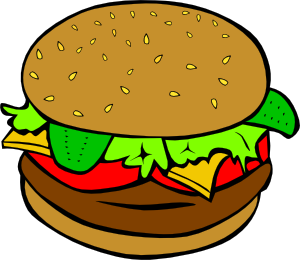 Prove that the algorithm is correct.
Next-Gen Computer Architecture | Smruti R. Sarangi
94
VIPT (Virtually Indexed Physically Tagged) Caches
Access the d-cache
Compute address
Translate address
We need to spend an additional cycle translating the address after we have computed it. 
What if we don’t need any translation to access the correct set in the L1 cache?
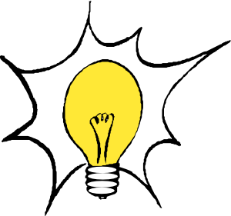 Possible
Next-Gen Computer Architecture | Smruti R. Sarangi
95
VIPT Caches
Page id
Offset
Virtual address
Physical 
address
Frame id
Offset
Offset
Tag
Index
Byte offset
Access all the ways in the set while the address translation mechanism is working. It will compute the tag.
Next-Gen Computer Architecture | Smruti R. Sarangi
96
The Design of the VIPT Cache
Tag array
Data array
Tag
Offset
Index
Address
translation
Multiplexer
Output
Overlap
(a) VIPT cache
Access tag array
Read data array
Tag comparison
Select data block
Address 
translation
Time
(b) Timeline
Next-Gen Computer Architecture | Smruti R. Sarangi
97
Contents
1.
Overview of Memory Systems
2.
Modelling Caches
3.
Simpler Version of an OOO Processor
Advanced Cache Design
4.
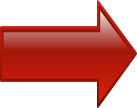 Trace Caches
Compiler based Techniques
5.
Instruction Prefetching
EPIC based Techniques: Intel Itanium
6.
Data Prefetching
Next-Gen Computer Architecture | Smruti R. Sarangi
98
Trace Cache
Execution of a typical program
Basic Block 1
Basic Block 2
Basic Block 3
Basic Block 4
Basic block  A set of instructions with a single point of entry and a single point of exit
We fetch a sequence of basic blocks from the i-cache
Such a sequence is called a trace
Let us have a cache that stores such traces. We have the option of sequentially reading out a full trace
This is called a trace cache (first major use: Pentium 4, circa 2000)
If the trace is accurate, we need not predict branches or decode instructions
Next-Gen Computer Architecture | Smruti R. Sarangi
99
Early Approaches
Traditional approach
A cache line contains contiguous cache blocks
Peleg and Weiser
Store successive basic blocks per cache line
Trace segments cannot span multiple cache lines
Melvin et al.
CISC instruction sets decode instructions into micro-ops
The idea is to store decoded micro-ops for each instruction in a cache line
Saves some decoding effort
Can we combine and augment these solutions?
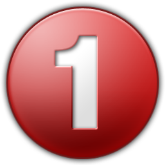 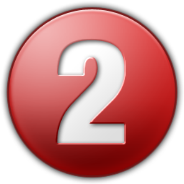 Next-Gen Computer Architecture | Smruti R. Sarangi
100
Structure of a Solution
A trace consists of multiple cache lines
It is a linked list of cache lines (each line is a trace segment)
We need a method to place a marker to terminate a trace and start a new trace.
Trace Head
Trace Body
Trace Body
Trace Tail
Next-Gen Computer Architecture | Smruti R. Sarangi
101
Fill buffers
Data array
Tag array
Controller
m
m
IP
NLIP
OPs
Design of the Trace Cache
Next-Gen Computer Architecture | Smruti R. Sarangi
102
Storage of Traces
Way 3
Way 1
Way 0
Way 2
Head
Head
Set 1
Set 2
Body
Body
Set 3
Body
Body
Set 4
Body
Body
Tail
Tail
Set 5
Store trace segments in consecutive sets
Each trace segment stores the number of the way in the next set
Each data line can store up till 6 decoded micro-instructions
Next-Gen Computer Architecture | Smruti R. Sarangi
103
Basic Rules
Rules for storing trace segments in a data line 
Never distribute micro-ops of a macro instruction across cache lines
Terminate a data line if you encounter more branch micro-ops than a threshold

Termination of the trace creation process
Encounter an indirect branch
Interrupt or branch misprediction notification
Maximum length of trace (64 sets) reached
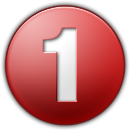 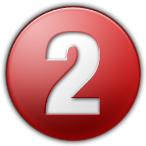 Next-Gen Computer Architecture | Smruti R. Sarangi
104
The Tag Array
Type
Next way
Prev way
NLIP
μIP
Tag
valid
bit
Next-Gen Computer Architecture | Smruti R. Sarangi
105
Search for head
Head lookup
Start a new trace
Miss
Search for head
Body lookup
Body miss
Complex instruction
Return
encountered
Tail
Read micro-
instructions
State Diagram (reading a trace)
Next-Gen Computer Architecture | Smruti R. Sarangi
106
Read micro
instructions
Fetch from i-cache
Trace end
Trace not
Complex
condition
ended
instruction
detected
m
Bypass
OPs
Trace segment
end condition
OPs reach
Head lookup
m
Wait for
OPs
the fill buffer
m
Trace end
Trace not
Transfer
condition
ended
detected
State Diagram (creating a trace)
Next-Gen Computer Architecture | Smruti R. Sarangi
107
Contents
1.
Overview of Memory Systems
2.
Modelling Caches
3.
Simpler Version of an OOO Processor
Advanced Cache Design
4.
Trace Caches
Compiler based Techniques
5.
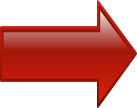 Instruction Prefetching
EPIC based Techniques: Intel Itanium
6.
Data Prefetching
Next-Gen Computer Architecture | Smruti R. Sarangi
108
Misses in the Caches
We can incur a large performance penalty if there is a miss in the i-cache
For the next 10-50 cycles, there will be no instructions to fetch, if there is an L2 hit
If there is a miss in the L2, we have nothing to do for hundreds of cycles
IPC will suffer
What is the solution? 
Prefetch memory addresses
Meaning: Predict memory addresses that will be accessed in the future. Fetch them from the lower levels of the memory hierarchy before they are actually required.
Next-Gen Computer Architecture | Smruti R. Sarangi
109
Instruction Prefetching
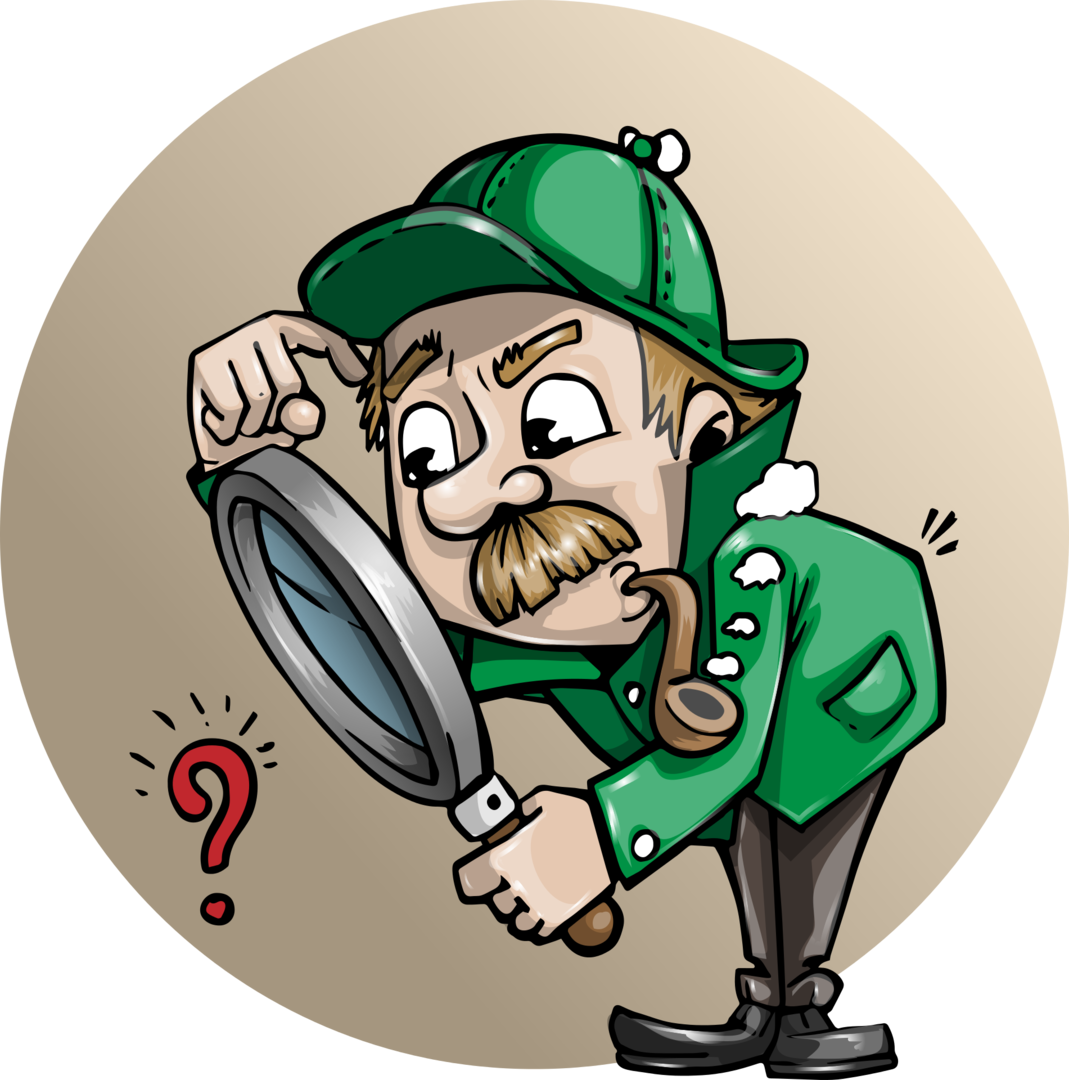 Next-Gen Computer Architecture | Smruti R. Sarangi
110
Precautions
Do not prefetch too late.
Do not prefetch too soon.
Next-Gen Computer Architecture | Smruti R. Sarangi
111
Next Line Prefetching
Pattern: Spatial locality
If cache line X is accessed, there is a high probability of accessing lines: X+1  and  X+2
Reason: The code of most functions spans multiple i-cache lines and we have spatial locality
Leverage this pattern: If a cache line X incurs an i-cache miss, read X and the next k lines from the L2 cache
If k is too high, we might fill the cache with useless data.
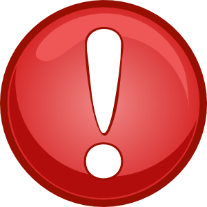 Almost all prefetching algorithms operate on the miss sequence, not on the access sequence.
Next-Gen Computer Architecture | Smruti R. Sarangi
112
Markov prefetching
Pattern:  i-cache miss sequences have high repeatability
 The miss sequence of a core typically looks like this: 


High correlation between consecutive misses
Leverage this pattern for prefetching
Miss sequence:
Next-Gen Computer Architecture | Smruti R. Sarangi
113
Markov prefetching
Record the i-cache miss sequences in a table
 Given that cache line X incurs a miss, predict the line which will incur a miss next
Miss sequence:
Markov table:
Higher probability
Next-Gen Computer Architecture | Smruti R. Sarangi
114
Markov Predictors - II
We can instead have an n-history predictor that takes the last n misses into account
Whenever there is a miss, access a prefetch table. Find the next few addresses to prefetch. Issue prefetch instructions.
Also, update the frequencies of the entries for the last n-1 misses.
All prefetch requests go to a prefetch queue. These requests are subsequently sent to the L2 cache (lower priority).
Next-Gen Computer Architecture | Smruti R. Sarangi
115
Call Graph Prefetching
Pattern: The function call sequence is predictable 
 Leverage this pattern: predict and prefetch the function that may be called next
Next-Gen Computer Architecture | Smruti R. Sarangi
116
Call Graphs
prepare_window
set_buttons()
show_screen
....
set_buttons()
....
set_textboxes()
......
......
......
......
prepare_window( )
......
......
update_window( )
......
......
clear_window( )
......
......
......
set_textboxes()
......
......
update_window( )
......
......
clear_window
......
......
Next-Gen Computer Architecture | Smruti R. Sarangi
117
Call Graphs - II
set_buttons
1
prepare_window
2
1
set_textboxes
2
show_screen
update_window
3
clear_window
Next-Gen Computer Architecture | Smruti R. Sarangi
118
Call Graph based Prefetching (in software)
show_screen
show_screen
prefetch prepare_window
......
……
prepare_window()
prefetch_update_window
......
......
update_window( )
prefetch clear_window
......
......
clear_window( )
......
......
prepare_window( )
......
......
update_window( )
......
......
clear_window( )
......
......
becomes
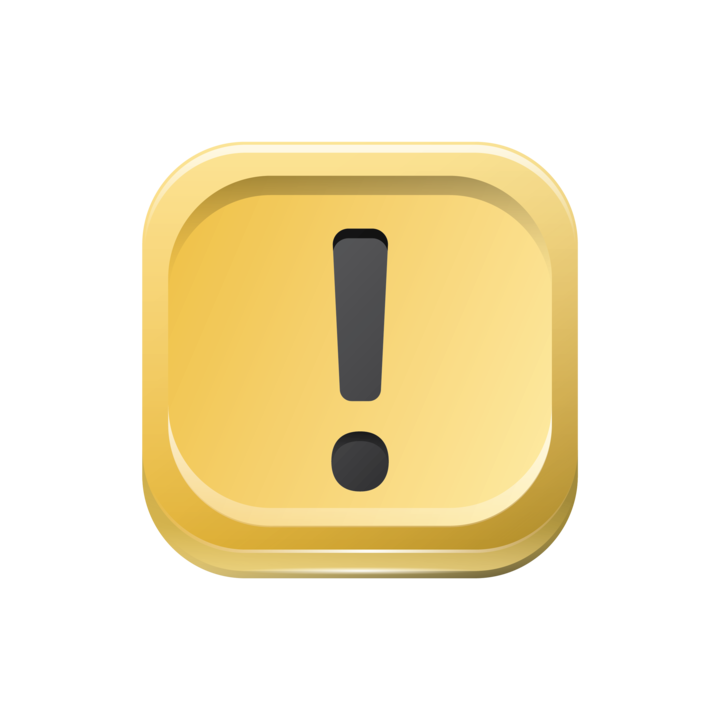 The compiler analyzes the code and inserts instructions to prefetch the code of functions.
Next-Gen Computer Architecture | Smruti R. Sarangi
119
Hardware Approach Call Graph History Cache (CGHC)
Tag Array
Data Array
Function id
Index
func 3
func 4
func 5
func 1
func 2
Each entry in the data array contains a list of functions to be subsequently executed.
The index maintains a pointer to a function in the data array entry.
The index is initially 1. We prefetch the code of func1. After returning from func1, we set the index to 2, and prefetch the code for func2.
Next-Gen Computer Architecture | Smruti R. Sarangi
120
Operation (Function Call)
Does it exist?
Access the entry of Y in the CGHC
Function Call.
X calls Y
NO
Create entry
YES
Prefetch the first function in Y’s call sequence
Put Y in X’s call sequence at the appropriate index (if required)
Next-Gen Computer Architecture | Smruti R. Sarangi
121
Operation (Function return)
Reset the index of Y to 1
Access X’s call sequence
Y returns to X
Prefetch the next function in the call sequence
Increment the index
Next-Gen Computer Architecture | Smruti R. Sarangi
122
Patterns
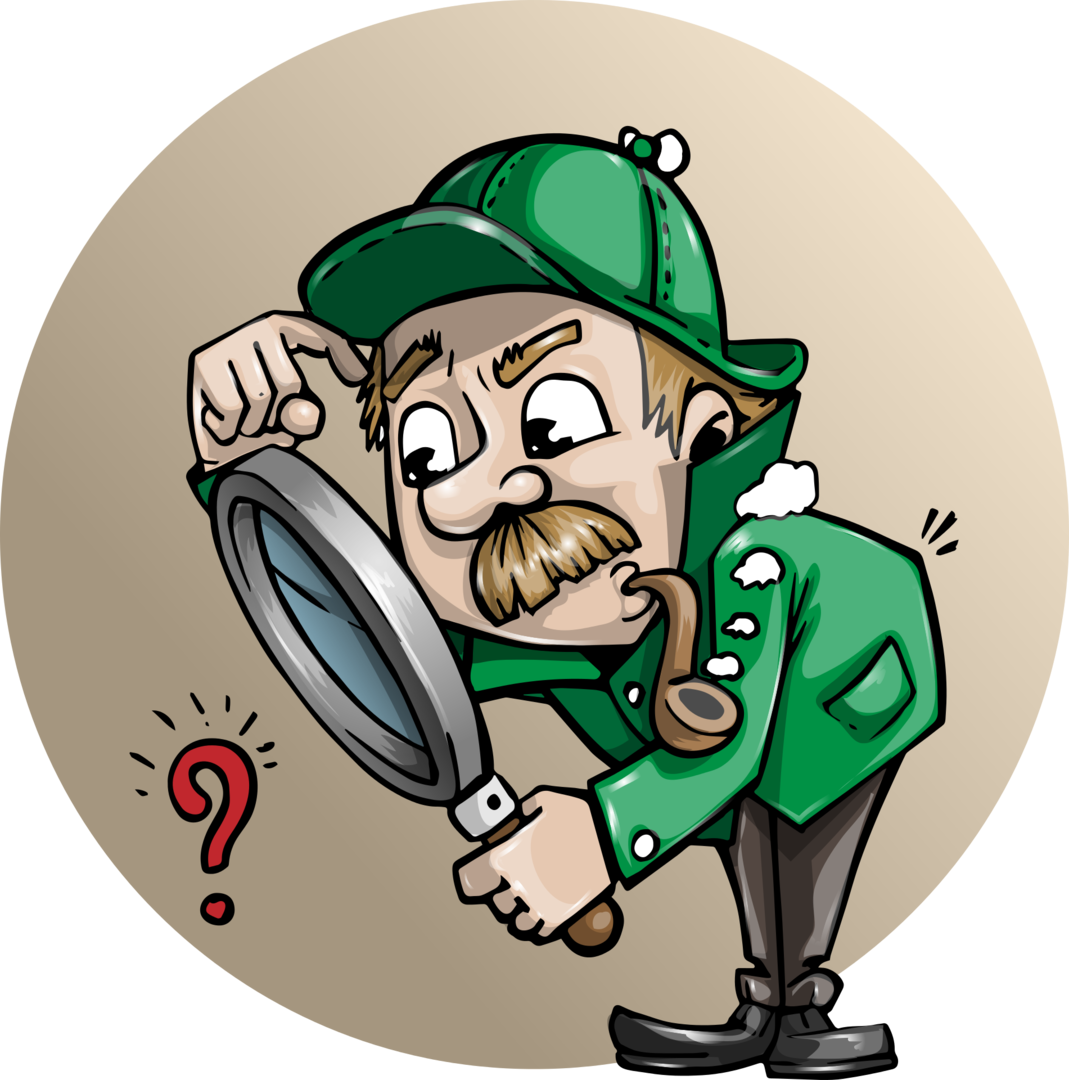 Next-Gen Computer Architecture | Smruti R. Sarangi
123
Contents
1.
Overview of Memory Systems
2.
Modelling Caches
3.
Simpler Version of an OOO Processor
Advanced Cache Design
4.
Trace Caches
Compiler based Techniques
5.
Instruction Prefetching
EPIC based Techniques: Intel Itanium
6.
Data Prefetching
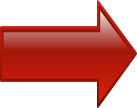 Next-Gen Computer Architecture | Smruti R. Sarangi
124
Data Prefetching
Instead of instructions, let us now prefetch data
Important distinction
Instructions are fetched into the in-order part of the OOO pipeline
Data is fetched into the OOO pipeline
As a result, the final IPC is slightly more resilient to data cache misses
Nevertheless, prefetching is very useful
i-cache hit rates are typically very high, whereas d-cache hit rates are much lower
Hence, the margin for improvement is significant.
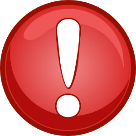 Next-Gen Computer Architecture | Smruti R. Sarangi
125
Stride based Prefetching
for (i = 0; i < N; i++ ) {
...
	A [i] = B[i] + C[2*i];
}
Consider the following piece of code
For the arrays A and B, the addresses in each iteration differ by 4bytes (assumed to be the size of an integer)
For the array, C, consecutive accesses differ by 8 bytes 
This instruction will translate into multiple load/store RISC instructions
There will be only one memory access per instruction
The hardware will observe that for the same PC
The memory address keeps getting incremented by a certain value (4 or 8 bytes in this case)
This fixed increment is called a stride
Next-Gen Computer Architecture | Smruti R. Sarangi
126
Reference Prediction Table (RPT)
Memory address
Instruction Tag
Previous Address
Stride
State
PC
Prefetched address
Adder
For each instruction
Keep track of the address and the stride
We can decide to prefetch N iterations in advance
State: initial  transient (not sure about the stride)  steady
Next-Gen Computer Architecture | Smruti R. Sarangi
127
Extensions
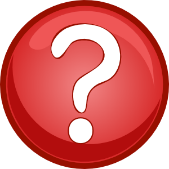 How many iterations do we prefetch in advance? 
This depends upon the rest of the instructions in the for loop
This ideally should be dynamically adjusted
For a subset of prefetches
Monitor the number of cycles between when a line is prefetched and it is actually used
Should not be negative
It is being prefetched too late. We will not get the desired benefits.
Should be a small positive number
The data arrives just before it is needed.
Next-Gen Computer Architecture | Smruti R. Sarangi
128
Pointer Chasing
...
/* traverse the linked list */
node * temp = start_node ;
while ( temp != NULL ) {
	prefetch (temp -> next ); /* prefetch the next node */
	process ( temp );
	temp = temp -> next ;
}
Linked list accesses cannot be characterized by strides.
We can insert code to prefetch subsequent linked list nodes.
Next-Gen Computer Architecture | Smruti R. Sarangi
129
Runahead Mode
What happens when we do incorrect prefetching? 
We have misses because we do not prefetch the correct data and we displace useful data. L1 misses can more or less be taken care of by an OOO pipeline
L2 misses are bigger problems
What happens on an L2 miss
We go to main memory (200-400) cycles
What does the OOO pipeline do? 
The IW and ROB fill up
It pretty much stalls 
Idea: Do some work during the stalled period
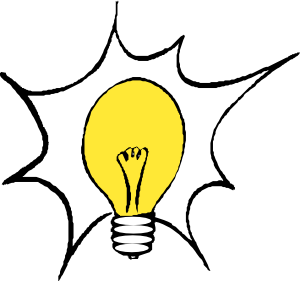 Next-Gen Computer Architecture | Smruti R. Sarangi
130
What can we do?
Enter runahead mode
Return a junk value for the request that misses in the L2 cache
Restart execution with the junk value
We will produce junk values (in the forward slice)
That is still okay. Why?
We will have a lot of instructions in the pipeline that can be executed correctly because they are not in the forward slice of the mispredicted load.
We will prefetch data into the caches, and train the predictors
Once when the L2 miss returns
Flush the instructions in the forward slice of the L2 miss
Re-execute them
Very effective prefetching technique
Next-Gen Computer Architecture | Smruti R. Sarangi
131
Operation
Before entering the runahead mode
Take a checkpoint of the architectural register file + the branch history register + return address stack
Start the runahead mode
Add an invalid (INV) bit to each register 
The L2 miss generates an INV value
All the instructions in its foward slice have an INV value
The INV value is same as the poison bit (learnt earlier)
Question:
Do we restrict invalid values to the pipeline or let them propagate?
Next-Gen Computer Architecture | Smruti R. Sarangi
132
Value Propagation
Pipeline
L2
L1
If till the pipeline  nullify all stores
If till the L1  do not evict INV data from the L1. Invalidate it later.
Preferably not till the L2 (massive amount of state management)
Next-Gen Computer Architecture | Smruti R. Sarangi
133
Let us take INV values till the L1
If we use the traditional L1 cache, there will be some problems
We need to maintain both INV and non-INV data together
What if they are on the same line (additional state required)
Solution: have an additional runahead cache that contains only INV data.
Runahead L1
Pipeline
L1
Next-Gen Computer Architecture | Smruti R. Sarangi
134
Runahead L1 Cache
A store might have the INV flag set for two reasons
Its address is INV. Ignore. 
A stores data is INV. Access the runahead cache, and also prefetch.
Perform the store
Let us keep some additional state per line. Let us mark those words written by an INV store as INV.
Cache Line
INV Stores
Next-Gen Computer Architecture | Smruti R. Sarangi
135
Loading a Value
First try forwarding in the LSQ
If not possible: 
Access the runahead cache and L1 cache in parallel
The runahead cache gets preference
Load the data. If the data is marked as INV, marked the load data as INV
Otherwise, load data from the L1 cache
If there is a miss, load data from the L2 (acts as prefetching)
Next-Gen Computer Architecture | Smruti R. Sarangi
136
Operation (Contd...)
Keep fetching and retiring (in runahead mode) instructions
All the instructions before the speculated load (in program order) will retire
After that, all instructions are in runahead mode (will not retire)
As we fetch and execute more and more instructions, we in effect do more prefetching
What about updating branch predictors? 
Best option: Treat runahead instructions as normal instructions
Return from runahead mode
Similar to a branch misprediction, restore the checkpoint
Next-Gen Computer Architecture | Smruti R. Sarangi
137
Helper Threads
In a multicore processor, we can spawn threads (lightweight processes) on other cores
For some of the memory addresses, the threads can execute the backward slice of the load – instructions that determine the address of the load. 
The computed address can be prefetched.
Requires some compiler support to identify the critical loads.
Next-Gen Computer Architecture | Smruti R. Sarangi
138
Conclusion
Caches are divided into a tag array and data array.
We can have three kinds of caches: FA, SA, and DM.
We typically use the Elmore delay model to estimate the
latency and power consumption of data and tag arrays.
Caches use a variety of optimization techniques: pipelining,
non-blocking execution using MSHRs, way prediction, tiling, etc.
Trace caches can be used to increase the IPC of the core by
storing frequently executed traces. We can save on decoding.
Both instruction and data prefetching techniques are 
heavily used in modern processors to improve the IPC.
Next-Gen Computer Architecture | Smruti R. Sarangi
139
The End
140
Next-Gen Computer Architecture | Smruti R. Sarangi